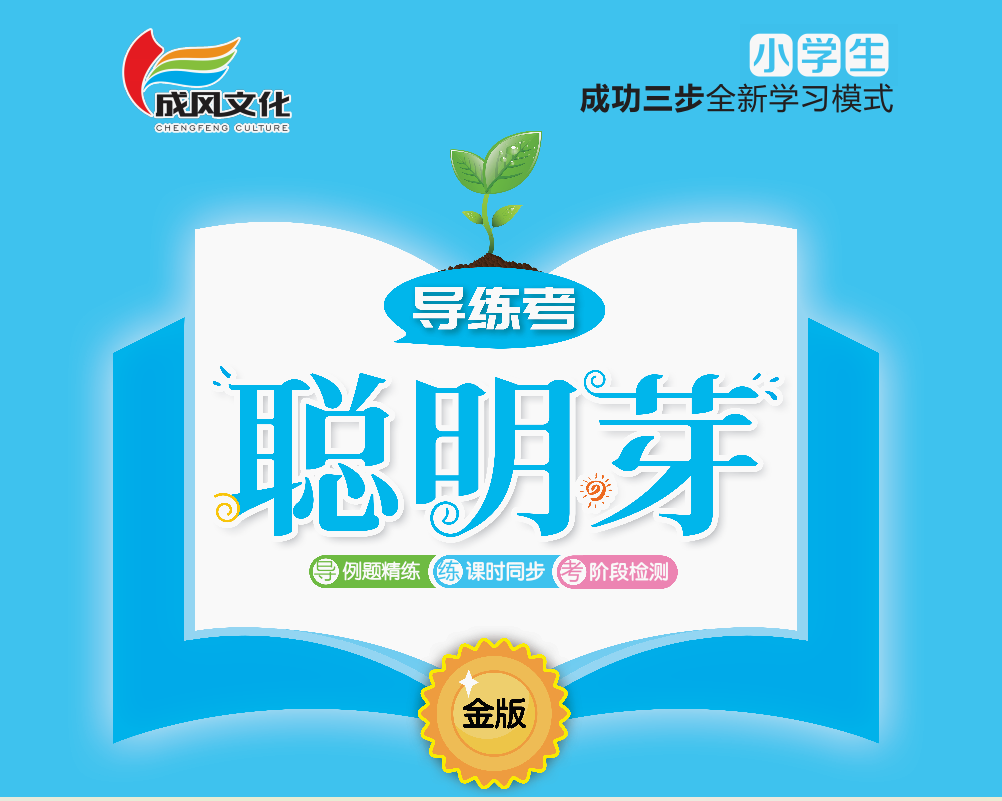 四    认识20~99
重难点强化小专题(四)  
认识20~99
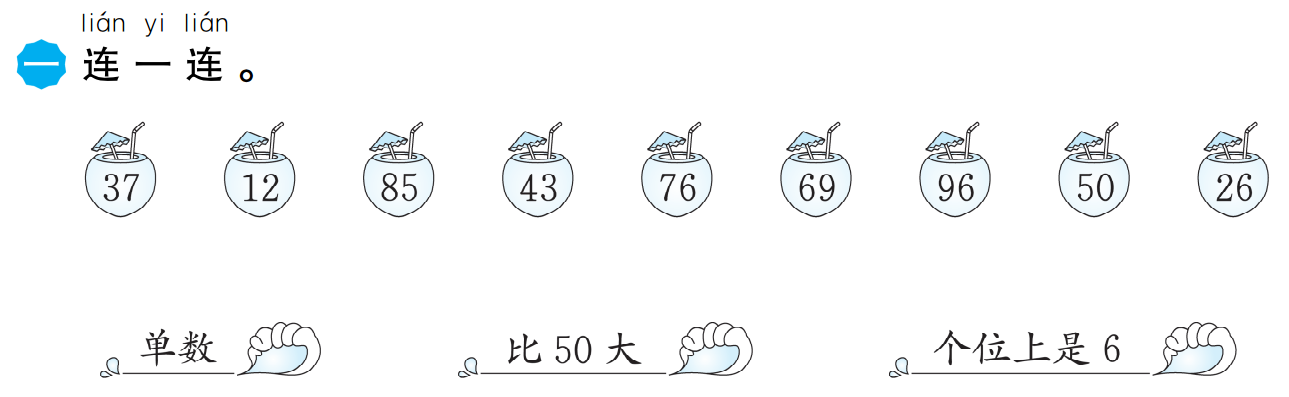 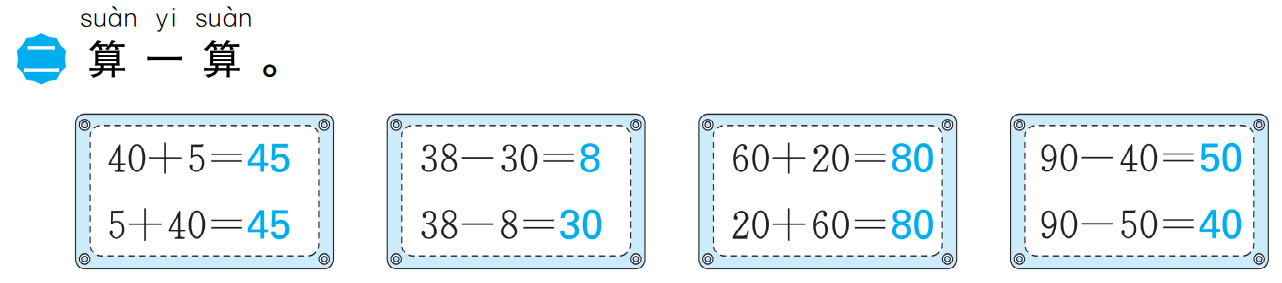 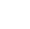 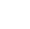 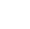 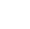 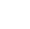 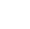 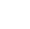 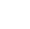 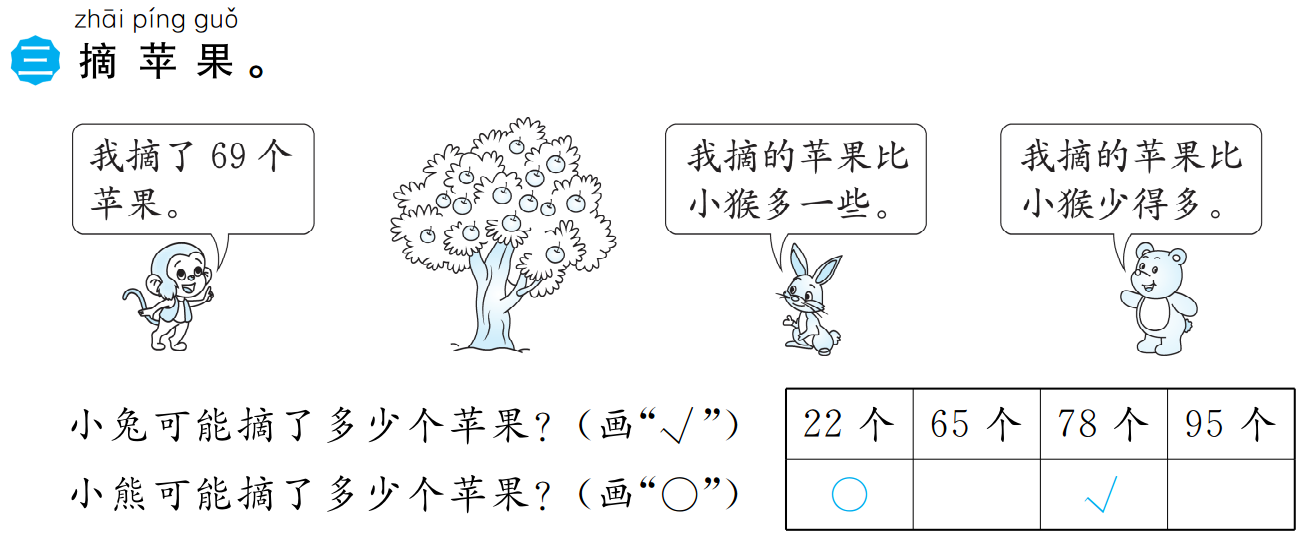 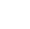 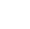 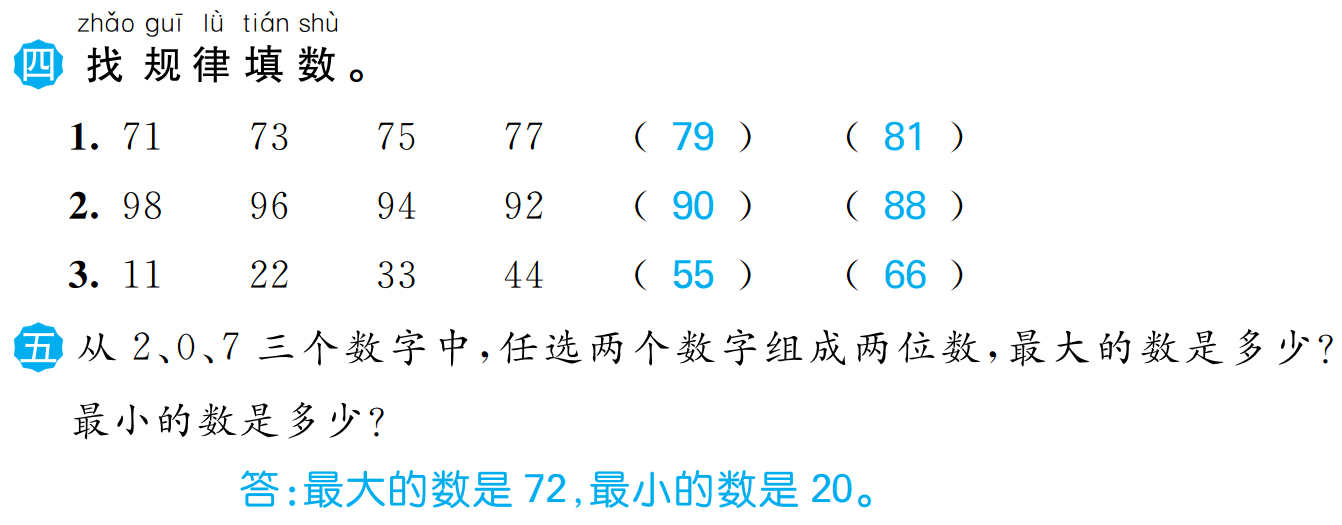 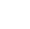 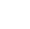 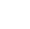 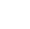 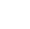 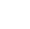 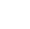 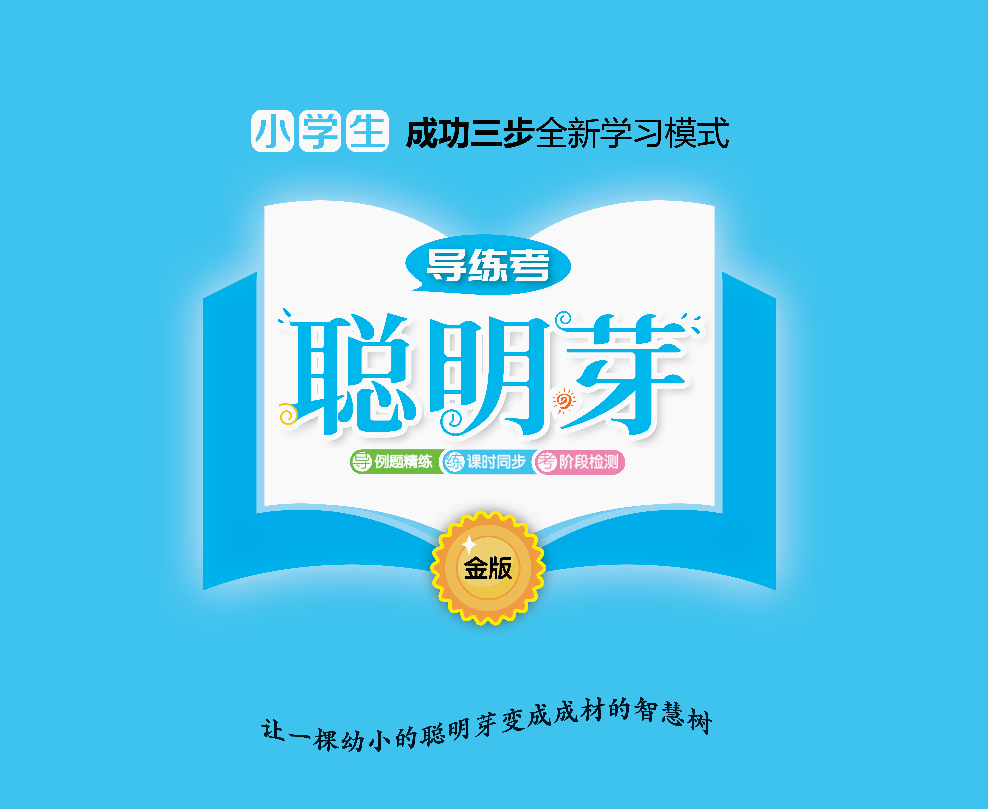